7
Humility
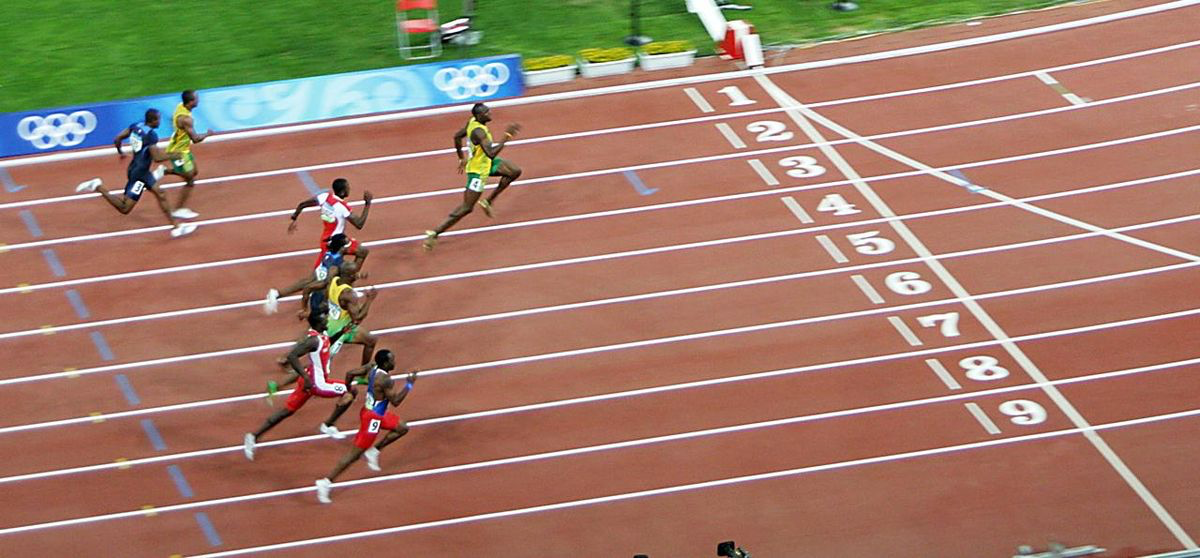 discipline yourself for the purpose of godliness;
- I Timothy 4:7
Humility
Virtue/Possess – Disciple/Practice
You practice humility, you don’t possess it
Practicing it embeds it in your character
Possession leads to pride
Common Attitudes Regarding Humility
Not popular or admired
Common Attitudes Regarding Humility
Appreciate in others but rarely want it for ourselves
Common Attitudes Regarding Humility
Humility is not the result of low self-esteem
Common Attitudes Regarding Humility
We can measure our success in the practice of humility
THE BATTLE

43 But it is not this way among you, but whoever wishes to become great among you shall be your servant; 44 and whoever wishes to be first among you shall be slave of all. 45 For even the Son of Man did not come to be served, but to serve, and to give His life a ransom for many."
- Mark 10:43-45
THE BATTLE

3 Do nothing from selfishness or empty conceit, but with humility of mind regard one another as more important than yourselves; 4 do not merely look out for your own personal interests, but also for the interests of others.
- Philippians 2:3-4
The Battle for a Humble Heart
Remove selfish motivation
Become less conceited
Consider others, more than self
Serve others, not just self
Tips:
Sit on the desire to promote self
Tips:
Sit on the desire to promote self
Stand up for others
Tips:
Sit on the desire to promote self
Stand up for others
Bow low before God
#1Describe the type of pride (or its display) that you dislike the most.
#2What do you believe is the greatest obstacle in your efforts to develop a humble heart?
#3Describe a time or situation when you were able to truly exhibit a humble attitude.
#4Who is your hero of humility (aside from Jesus)? Why?
#5Which of the "tips" is the most difficult for you to practice? Why? Which one do you find easy? Why?